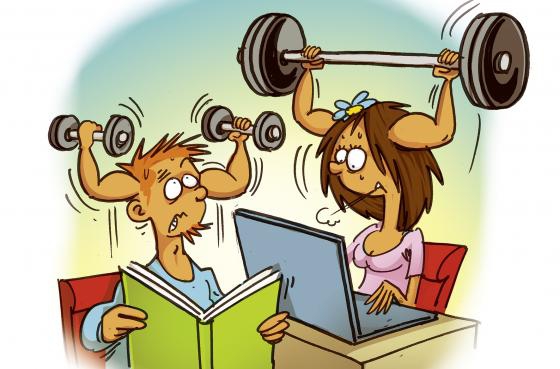 SEGPA
Convention de stage
CFA
CAP
Révisions oral 
CFG 3è
Contacter une entreprise
Obligations du stagiaire
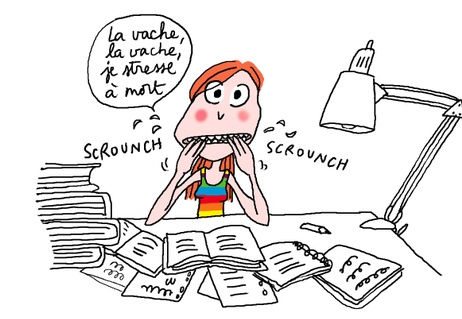 statuts
Rôle des stages
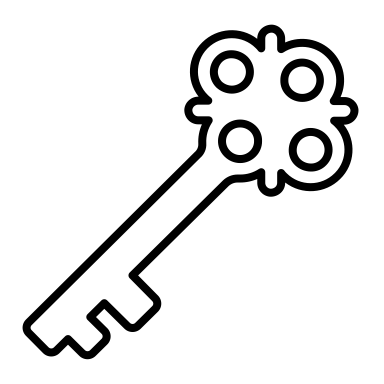 P’tit blog de Segpa
Quel est le statut d’un élève de 3è ?
Collégien, statut scolaire
Quel est le rôle des stages de 3è ?
- consolider, 
- confirmer ses choix, 
- découvrir le métier, 
- découvrir le monde professionnel ...quelques techniques
Quel est le document qui lie le stagiaire, le collège et l’entreprise ?
La convention de stage
Quelles sont les obligations du stagiaire ?
- Respecter le règlement intérieur de l’entreprise, 
- respecter les règles d’hygiène et de sécurité, 
- arriver à l’heure, 
- faire le travail demandé
Comment trouve-t-on un stage ?
- Trouver une entreprise, 
-  prendre un rdv, 
- avoir la feuille de recherche de stage, 
- aller au rdv pour se présenter, 
- passer l’entretien
Quels sont les moyens de contacter une entreprise ?
Téléphoner, 
se présenter directement à l’accueil, 
envoyer une lettre.
Qui signe la convention de stage ?
- Le responsable légal, 
- le principal, 
- l’élève, 
- le responsable de l’entreprise.
Quels organismes peuvent aider dans la recherche de stage ?
La chambre des métiers, 
le PIJ (point info jeunesse)
La mission locale
(+ la COP, les parents, le collège)
Dans quels établissements peut-on préparer un CAP ?
Lycée professionnel, CFA
Précise les sigles : SEGPA, CFA, CAP
SEGPA : section d’enseignement général professionnel adapté 
CFA : centre de formation pour apprentisCAP : certificat d’aptitude professionnel
Quel est le document à signer pour faire un apprentissage ?
Le contrat d’apprentissage
Qui signe le contrat d’apprentissage ?
Le CFA, l’élève, l’entreprise, le responsable légal
Quel statut a l’élève au CFA ?
Statut d’apprenti
Quelles sont les différences entre la formation dans un lycée professionnel et un CFA?
Statut scolaire au lycée professionnel: périodes de stages, cours au lycée, vacances scolaires

Statut d’apprenti au CFA: 3 semaines en entreprise, 1 semaine au CFA, 5 semaines de congés payés, salaire (25 % du SMIC)
Quelles informations trouve-t-on dans un CV ?
- l’état civil, 
- les stages, 
- les diplômes,
- les qualités, 
- les loisirs